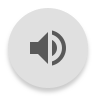 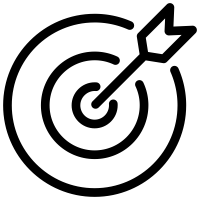 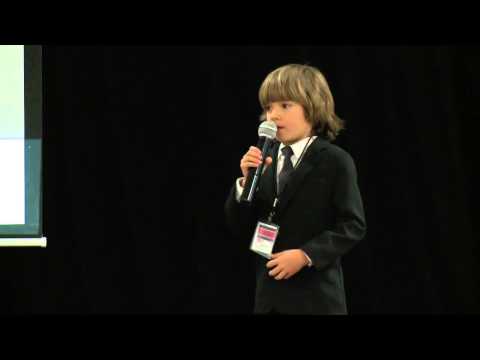 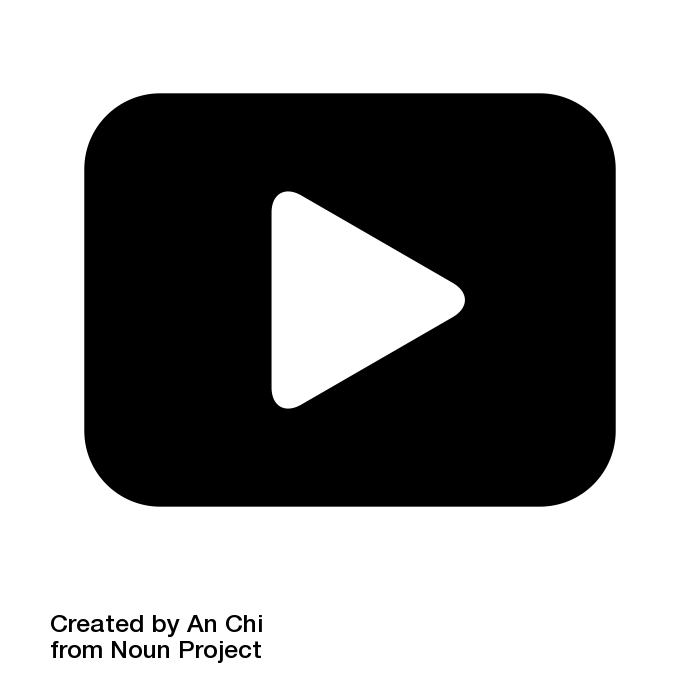 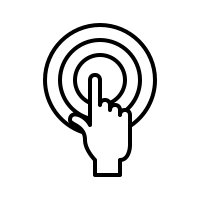 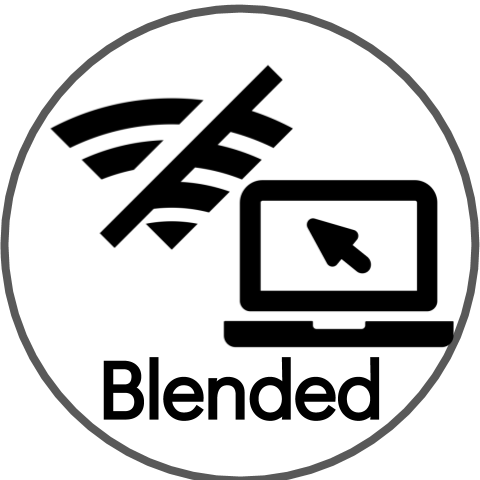 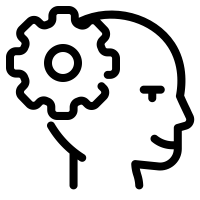 [Speaker Notes: Instructions: https://docs.google.com/document/d/130Mg2Y5JBgVGhtVmSCUBPe1lW--JK1vWEd319Ea9FSM/edit#]